High School Math Pathways Symposium
Statistics and Probability Course
Nov. 9-10, 2021
4. Statistics and Probability
Facilitated by

Idrissa Aidara, Cuyahoga Community College 
Peter Petto, Retired Teacher, Lakewood City Schools 
Angela Sanor; St. Vincent-St. Mary High School
Give feedback on our Padlet!
This session will be recorded, so it can be posted on the Department’s website. The recording will begin at the end of this slide.
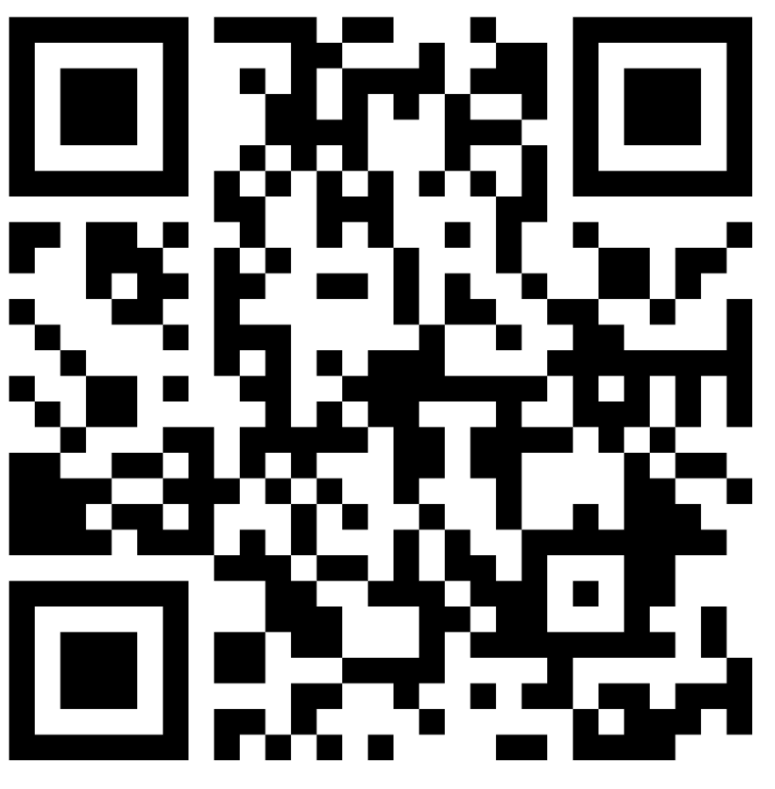 2
[Speaker Notes: Note: Annie will introduce and press record. 
Padlet Link: https://padlet.com/annacannelongo/k1iiu6ny9gzvlg8c 
 
Main Meeting: https://oh-tech.webex.com/oh-tech/j.php?MTID=m7444e64559756ac8716e269b7eed3a40]
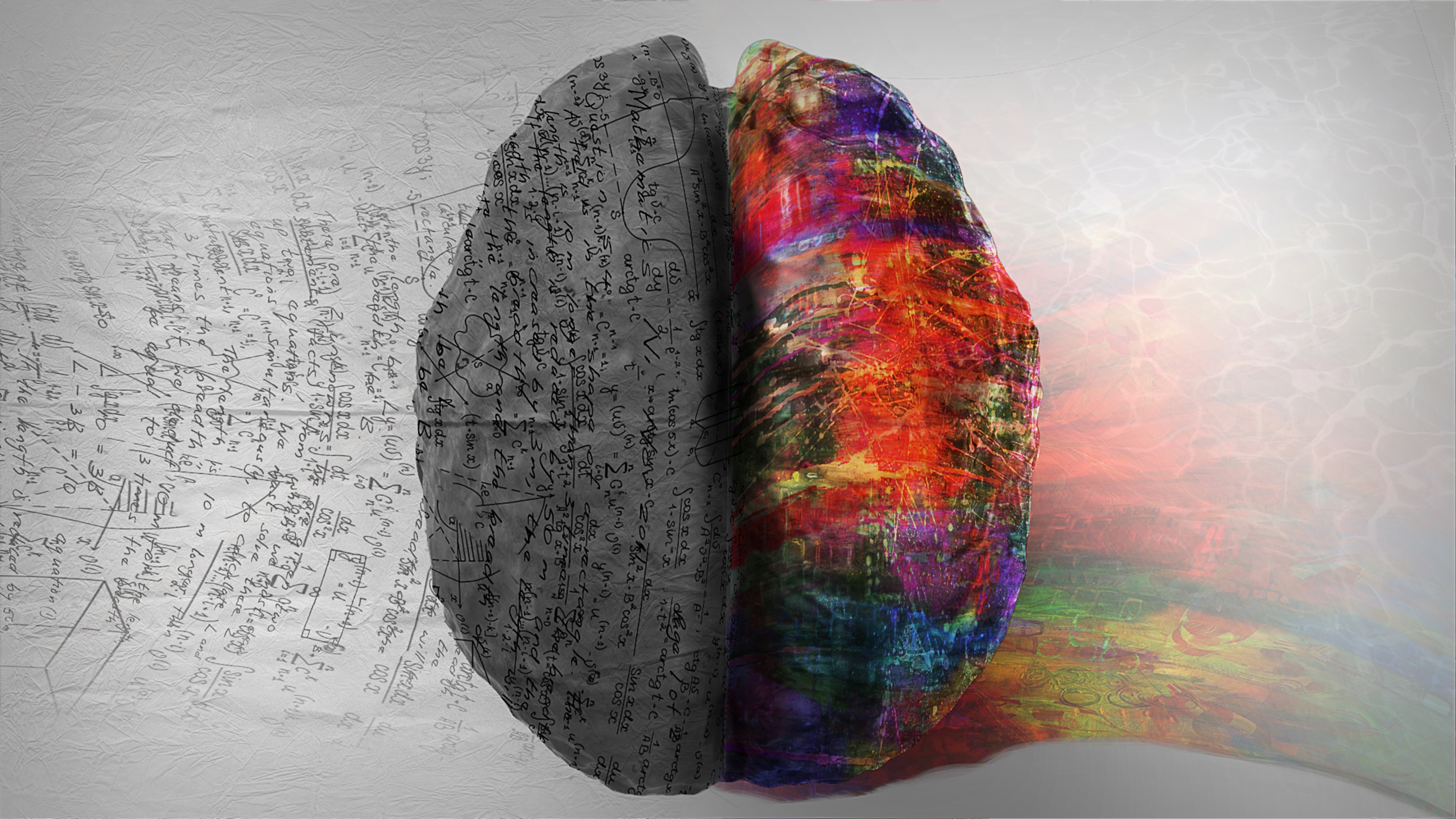 Rigor
“Students use mathematical language to communicate effectively and to describe their work with clarity and precision. Students demonstrate how, when, and why their procedure works and why it is appropriate. Students can answer the question, ‘How do we know?’”
3
[Speaker Notes: Presenter: Peter]
[Speaker Notes: Presenter: Peter]
[Speaker Notes: Presenter: Peter]
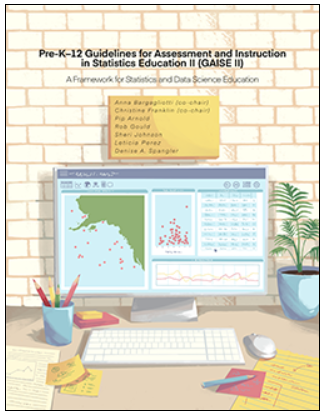 GAISE II
“It is critical that statisticians, or anyone who uses data, be more than just data crunchers. They should be data problem solvers who interrogate the data and utilize questioning throughout the statistical problem-solving process to make decisions with confidence, understanding that the art of communication with data is essential.” (GAISE II)
https://www.amstat.org/asa/files/pdfs/GAISE/GAISEIIPreK-12_Full.pdf
[Speaker Notes: Presenter: Idrissa]
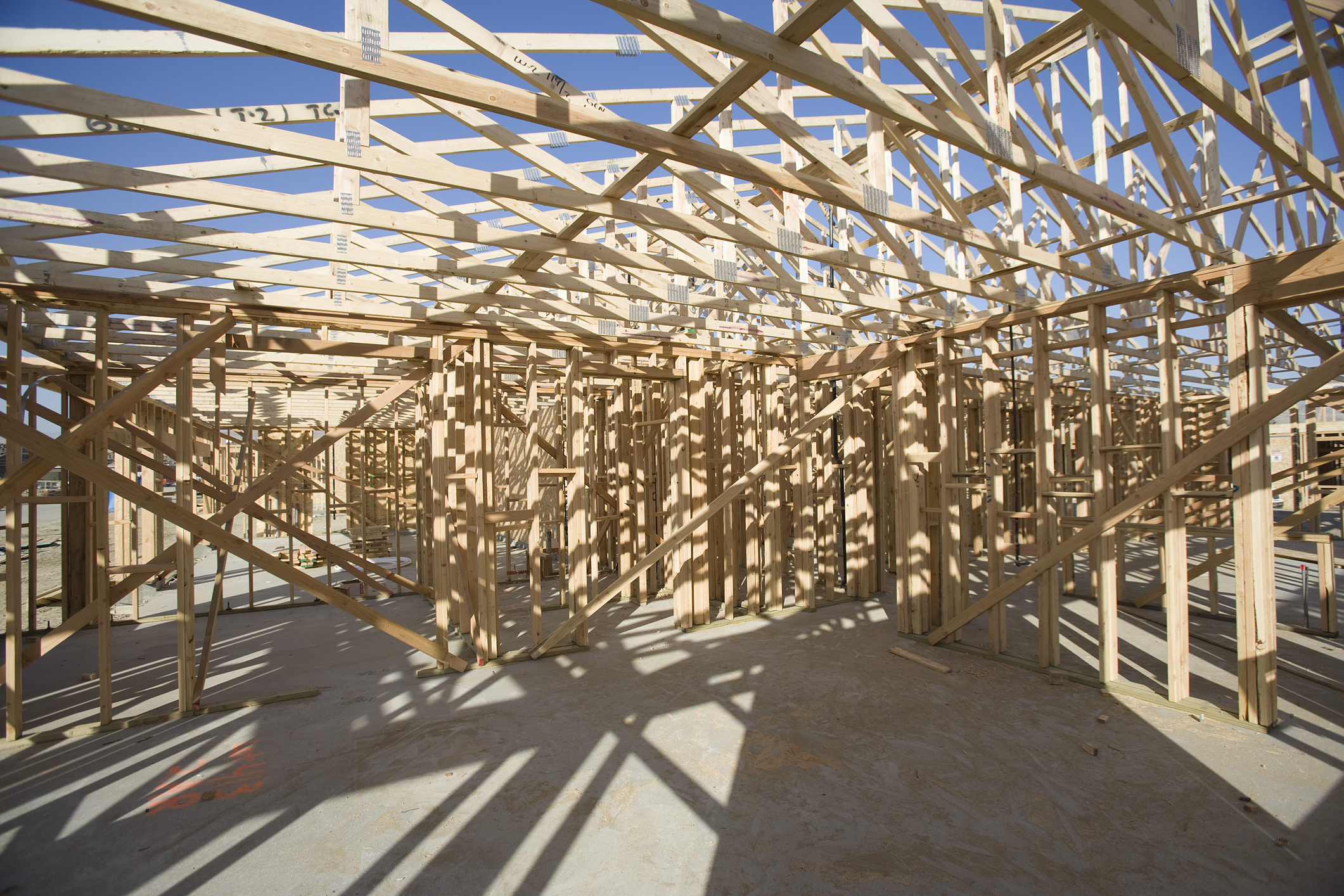 Framework for teaching students to be statistically literate
[Speaker Notes: Presenter: Idrissa



What is GAISE and why do we need it?
It’s a framework for teaching students to be statistically literate for a changing world that is driven by data.]
GAISE Process
Formulate Statistical Investigative Questions
Collect/Consider the Data
Analyze the Data
Interpret the Results
[Speaker Notes: Presenter: Idrissa]
GAISE II Levels
Level B
(Middle School and Early High School)
Level C
(Advanced High School Courses)
Level A
(Middle School and Early High School)
9
[Speaker Notes: Presenter: Idrissa]
Critical Areas of Focus
10
[Speaker Notes: Presenter: Angela]
Follow-on Courses
AP Statistics
CCP TMM 010-Introductory Statistics
CCP TMM Introduction to Data Science (Coming Soon)
CCP TMM 011-Quantitaitive Reasoning
CCP TMM 021-Mathematics in Elementary Education 1
Algebra 2
Other Math Pathways Course

Note: Students who want to pursue a Calculus-based STEM Pathway should take Algebra 2 as a follow-on course to this course or in tandem with this course.
[Speaker Notes: Presenter: Angela]
How is this course different than AP Statistics?
12
[Speaker Notes: Presenter: Angela]
How is this course different than TMM 010-Introductory Statistics?
13
[Speaker Notes: Presenter: Idrissa]
What kind of support will teachers have to implement this course?
14
[Speaker Notes: Presenter: Angela
https://education.ohio.gov/Topics/Learning-in-Ohio/Mathematics/Resources-for-Mathematics/Math-Pathways/Higher-Ed-Entry-Level-Math-Pathways-Course-Descrip]
Instructional Supports for the Model Curriculum
Each cluster will include: 
How is this different from Algebra 1/ Geometry? 
Description of Cluster at A2E Level
GAISE II Connection
How is this different from TMM 010-Introductory Statistics? 
How is this different fromAP Statistics?
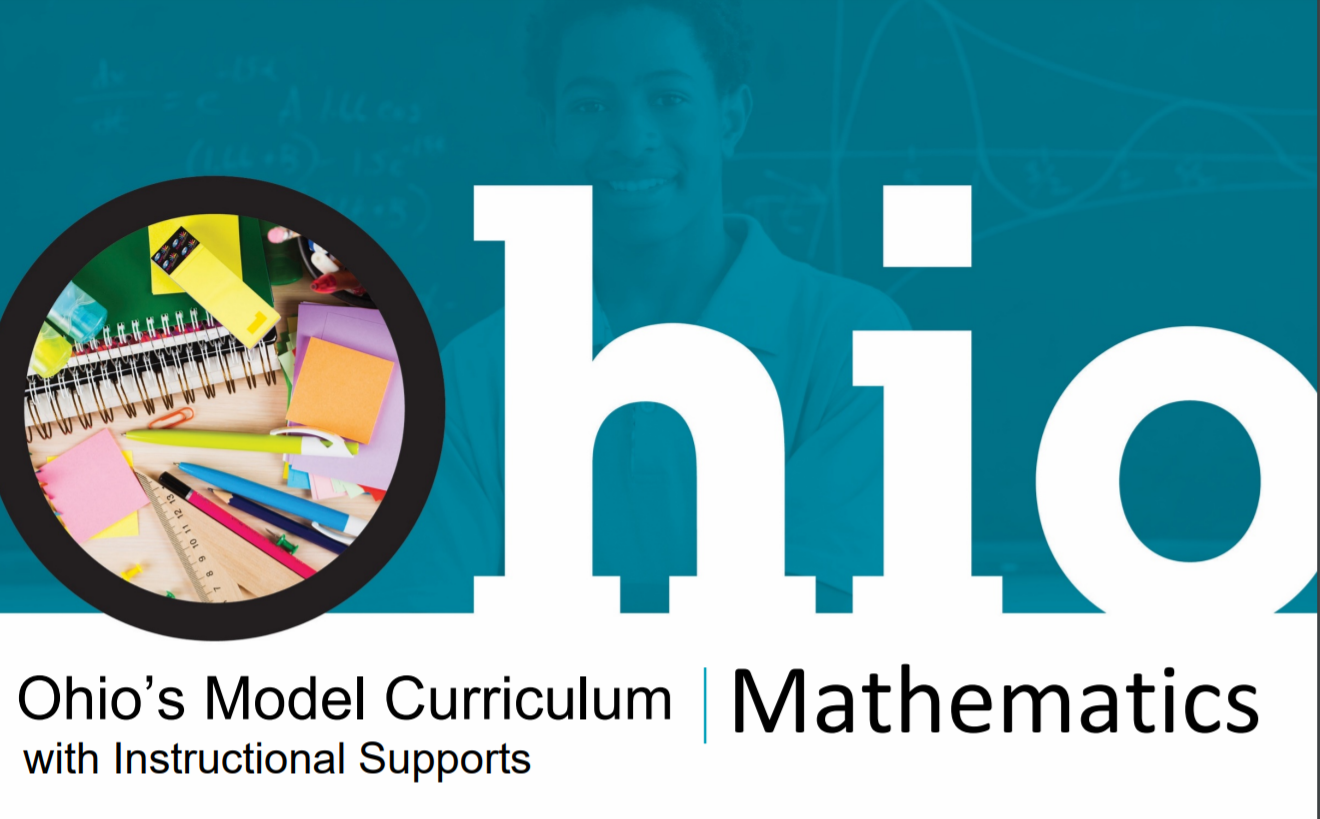 15
[Speaker Notes: Presenter: Angela]
ACT Math Blueprint
As our group did an analysis, most ACT standards in the 28-32 range are below A2.
[Speaker Notes: Presenter: Peter



https://www.act.org/content/act/en/products-and-services/the-act/test-preparation/description-of-math-test.html]
SAT Math Blueprint
[Speaker Notes: Presenter: Peter
https://www.act.org/content/act/en/products-and-services/the-act/test-preparation/description-of-math-test.html]
SAT Math Blueprint
[Speaker Notes: Presenter: Peter
https://www.act.org/content/act/en/products-and-services/the-act/test-preparation/description-of-math-test.html]
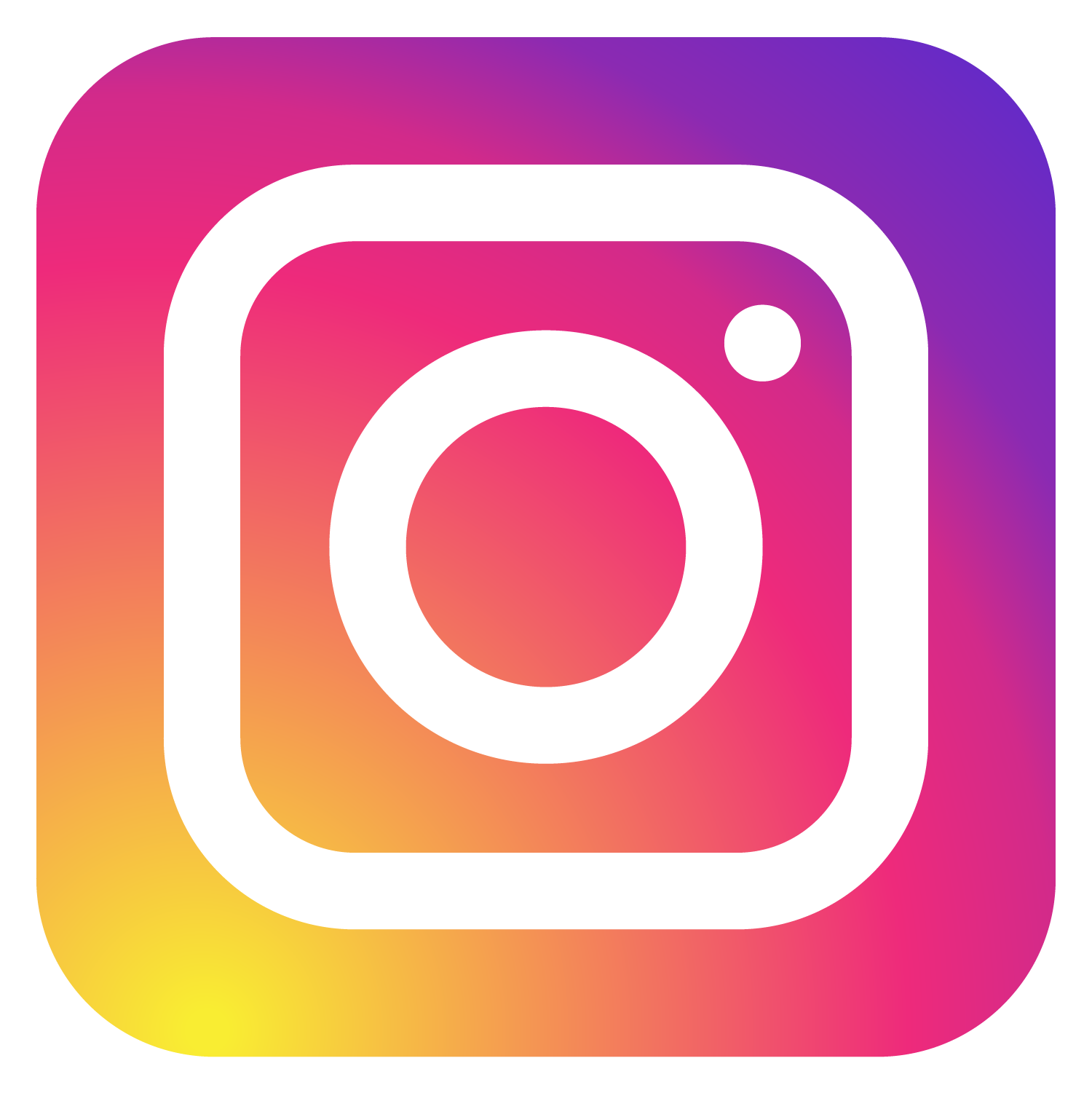 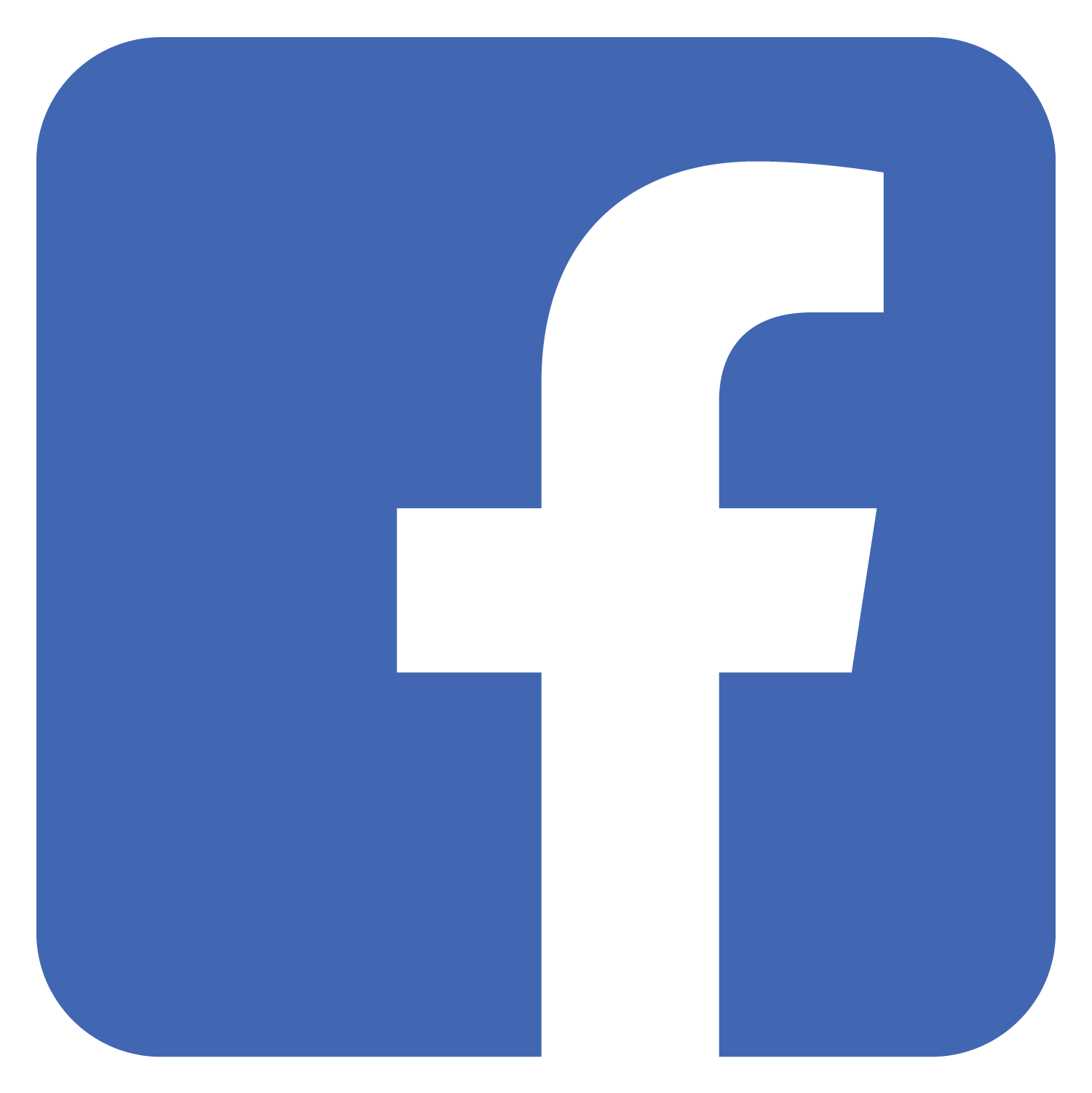 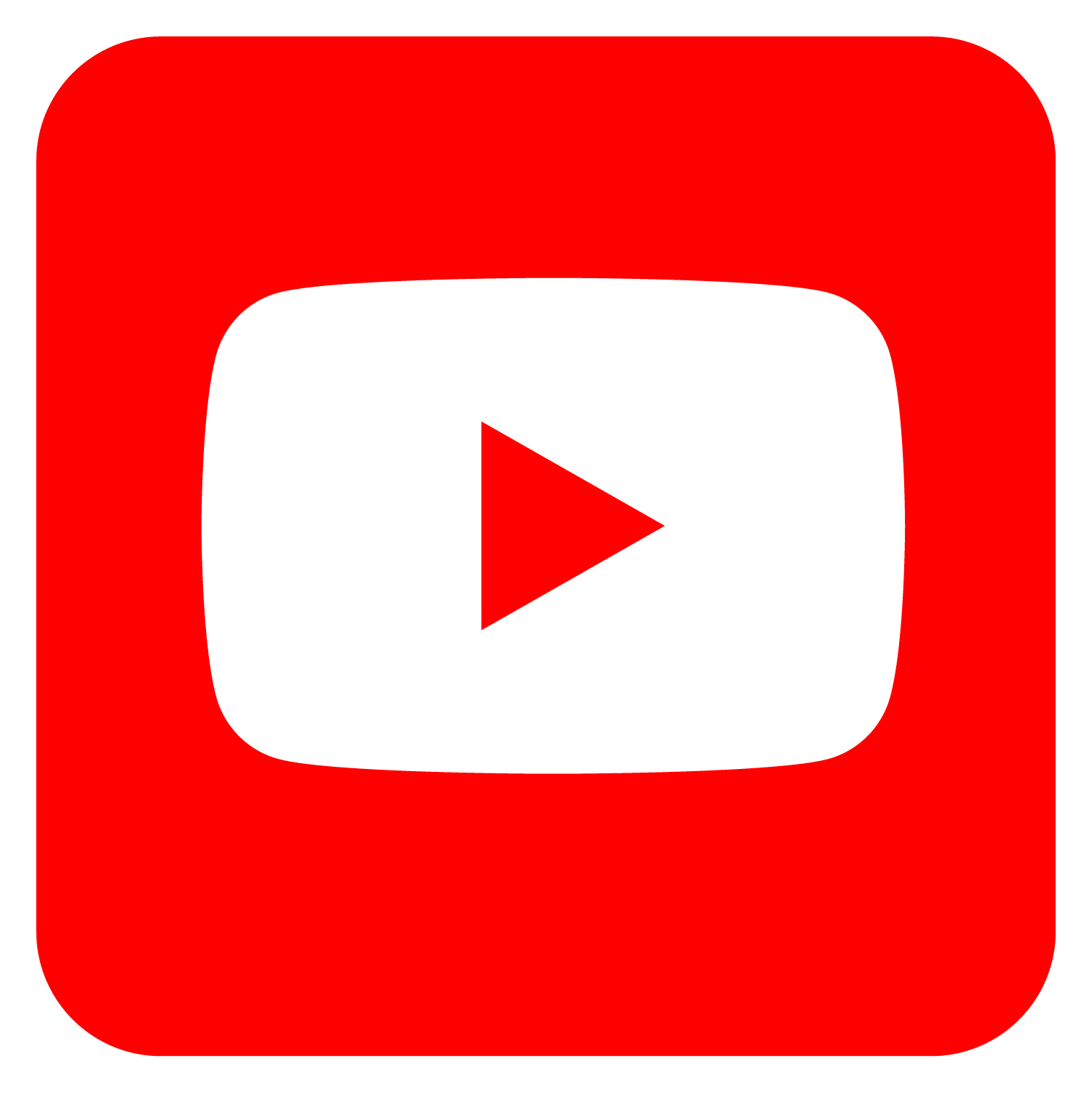 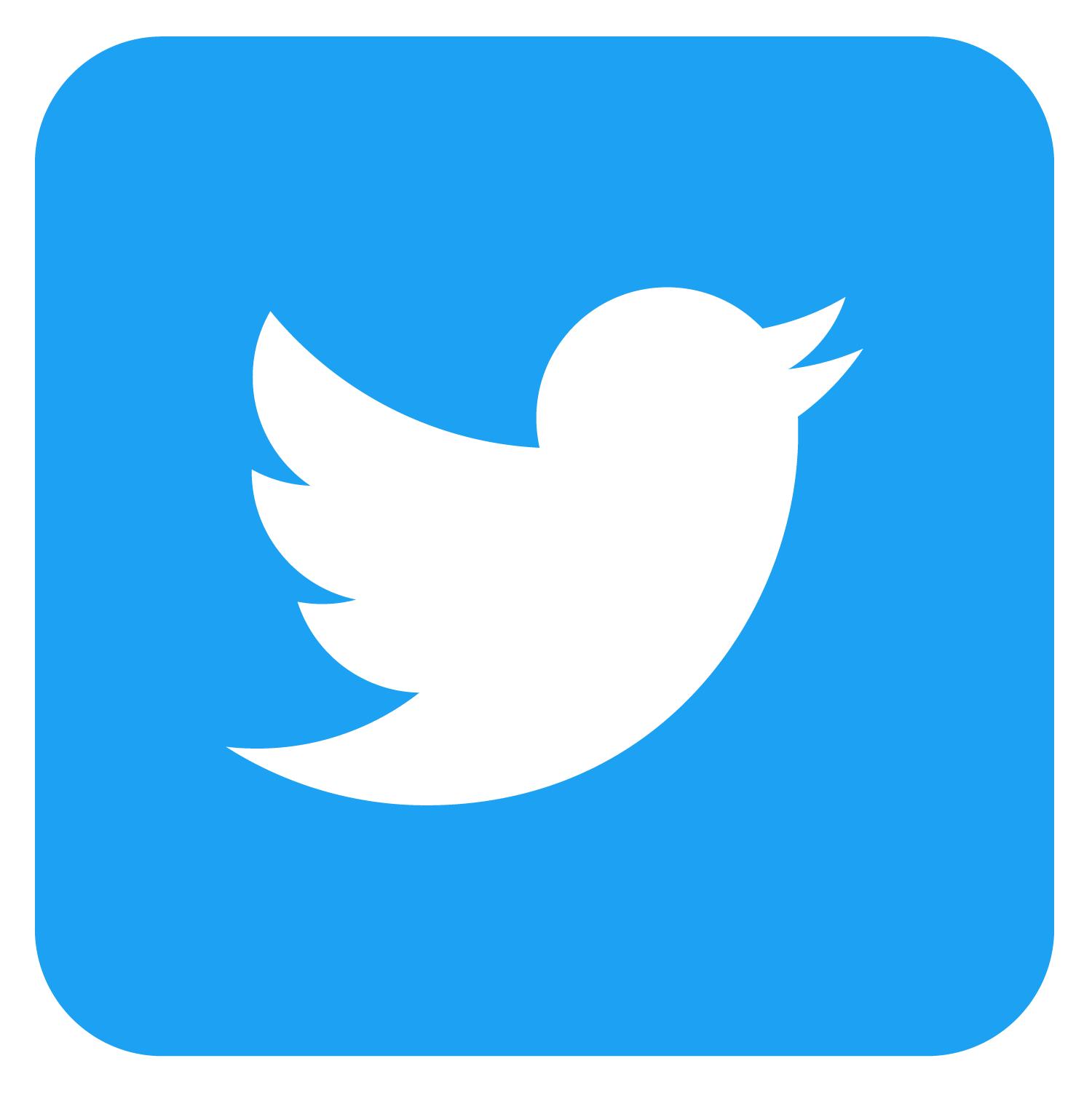 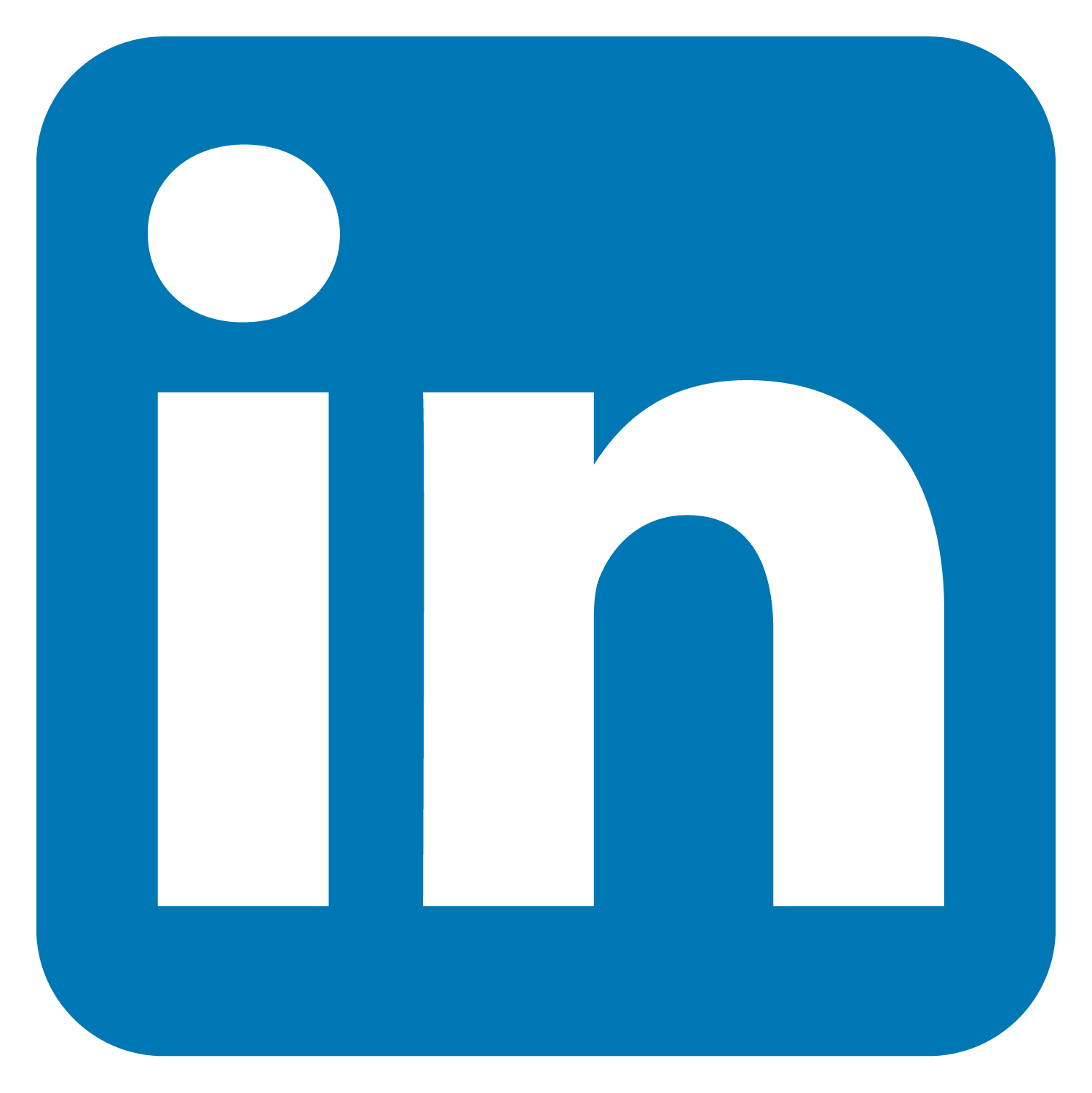 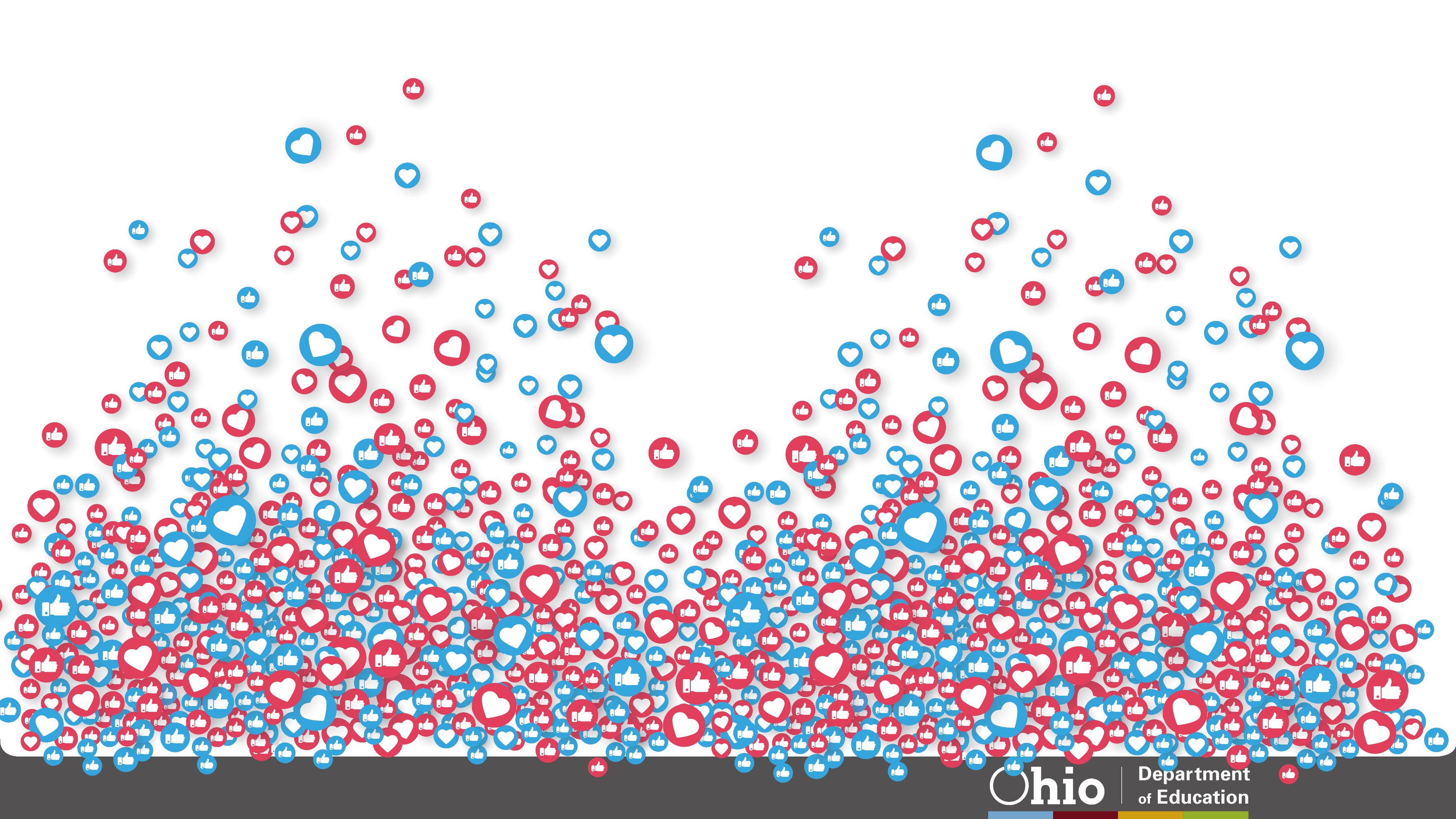 @OHEducation
19
Share your learning community with us!
#MyOhioClassroom
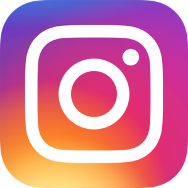 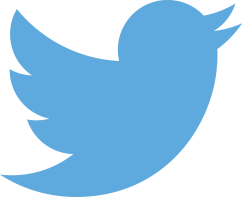 Celebrate educators!
#OhioLovesTeachers
20